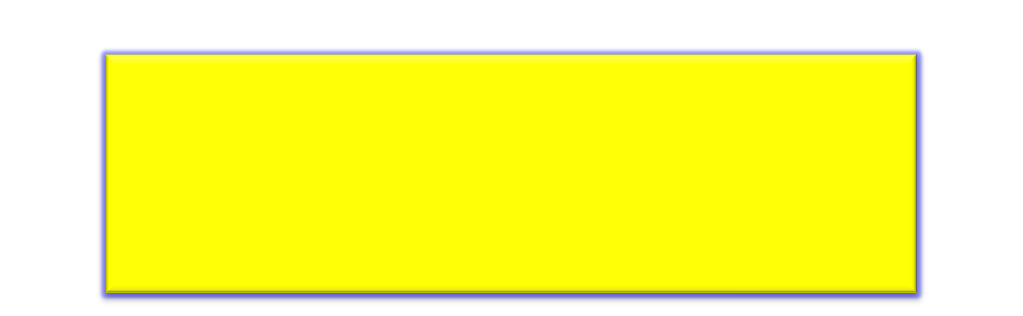 QUIZ
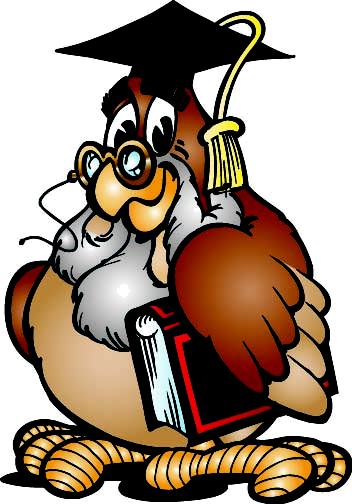 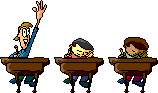 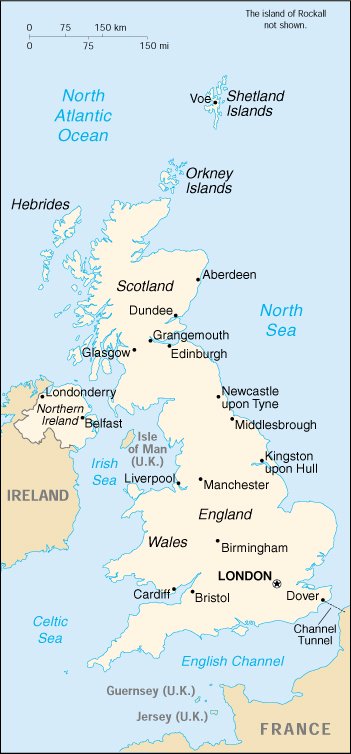 The UK
What is the official name of the UK?
Riddles
There are six of us in every family, but only four in a town. What are we?
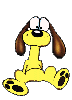 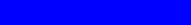 Geography
How many countries are there in the UK?
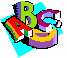 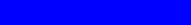 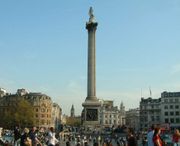 London
What can you see in the middle of Trafalgar Square?
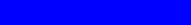 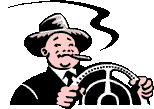 The UK
What are the capitals of all the countries of the UK?
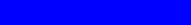 Riddles
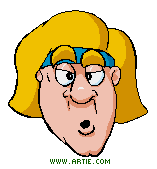 Which month has 28 days?
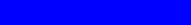 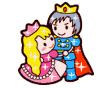 History
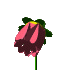 Which group of people invaded Britain in 1066?
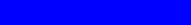 Holidays around the world
What season is in Australia when they celebrate Christmas?
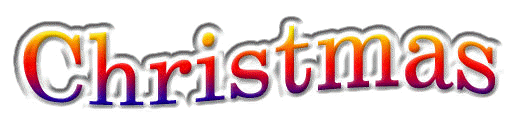 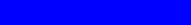 London
When was the great fire of London?
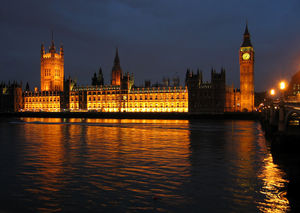 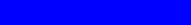 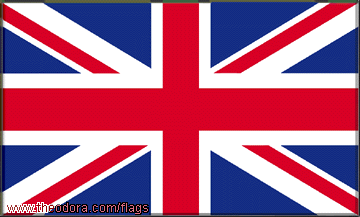 The UK
The flag of the UK is known as ….
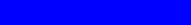 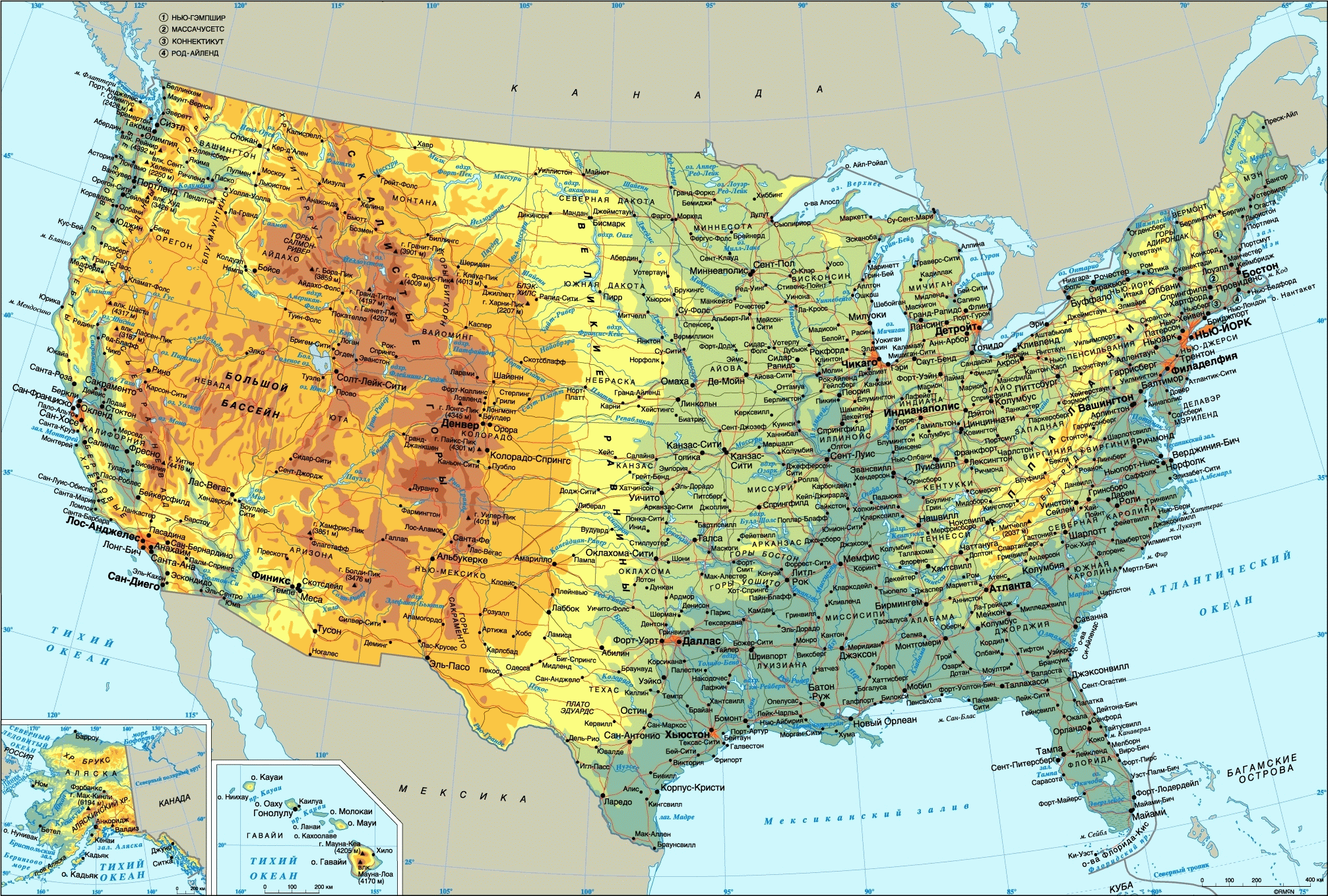 Riddles
I have cities but no houses; forests but no trees, rivers but without water. What am I?
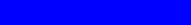 History
The monarch of United Kingdom is not the monarch of which country?
South Africa
Canada
Australia
New Zealand
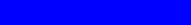 Holidays around the world , 300
What holiday do English people celebrate on the 5th of November?
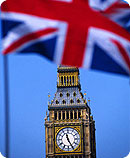 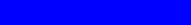 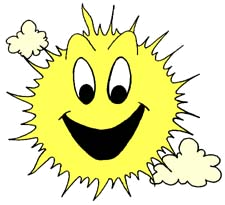 London
Where are the tombs of many kings and queens and other famous people?
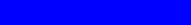 The UK
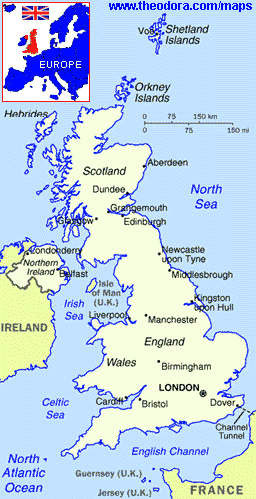 What is Great Britain? What does it include?
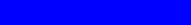 Riddles
What has no head, no arms, no legs, and still has a tongue?
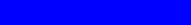 History
Which ancient monument would you find on Salisbury Plain?
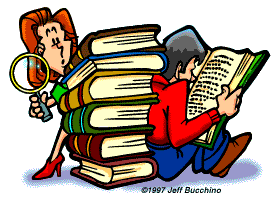 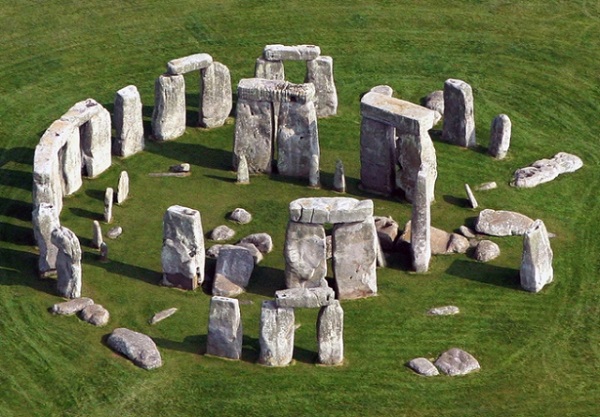 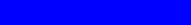 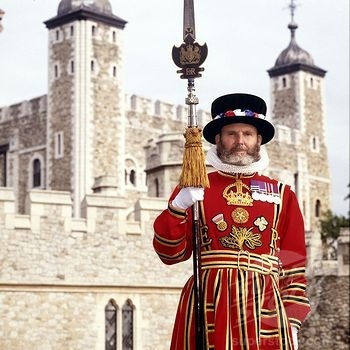 London
Who is a beefeater?
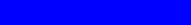 The UK
Who is the head of England?
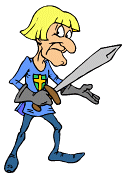 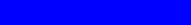 Holidays around the world
What holiday is celebrated in the USA on the fourth Thursday in November?
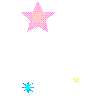 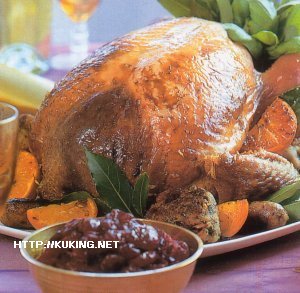 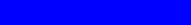 Geography
Which country accounts for just over half of the total square miles of theUnited Kingdom?
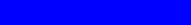 Thank you for your participation!
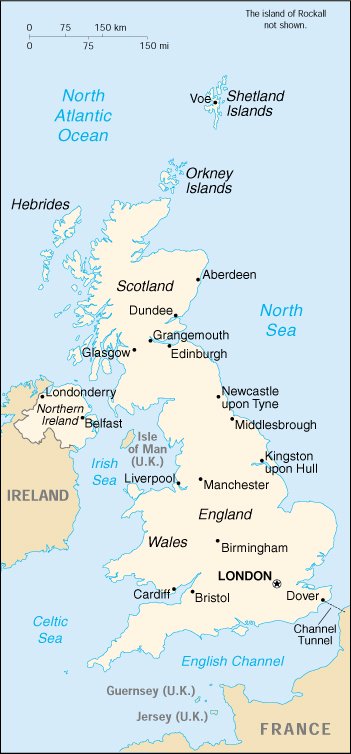 The UK
What is the official name of the UK?
The United Kingdom of Great Britain and Northern Ireland
Riddles
There are six of us in every family, but only four in a town. What are we?
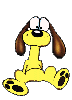 Letters
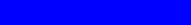 Geography
How many countries are there in the UK?
4
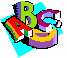 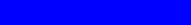 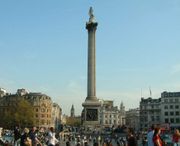 London
What can you see in the middle of Trafalgar Square?
The statue of Admiral Nelson
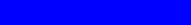 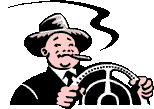 The UK
What are the capitals of all the countries of the UK?
Belfast, Cardiff, London, Edinburgh
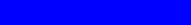 Riddles
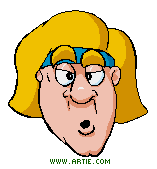 Which month has 28 days?
They all have 28 days
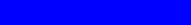 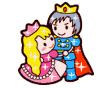 History
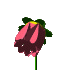 Which group of people invaded Britain in 1066?
Normans
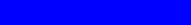 Holidays around the world
What season is in Australia when they celebrate Christmas?
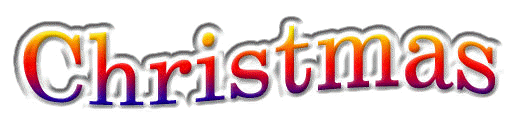 summer
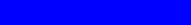 London
When was the great fire of London?
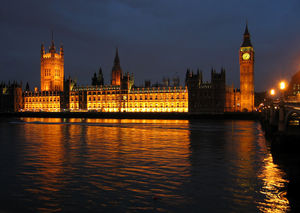 in 1666
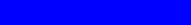 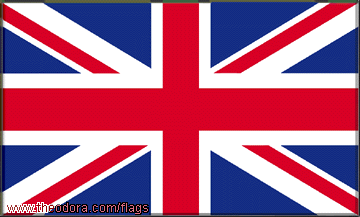 The UK
The flag of the UK is known as ….
the Union Jack
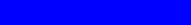 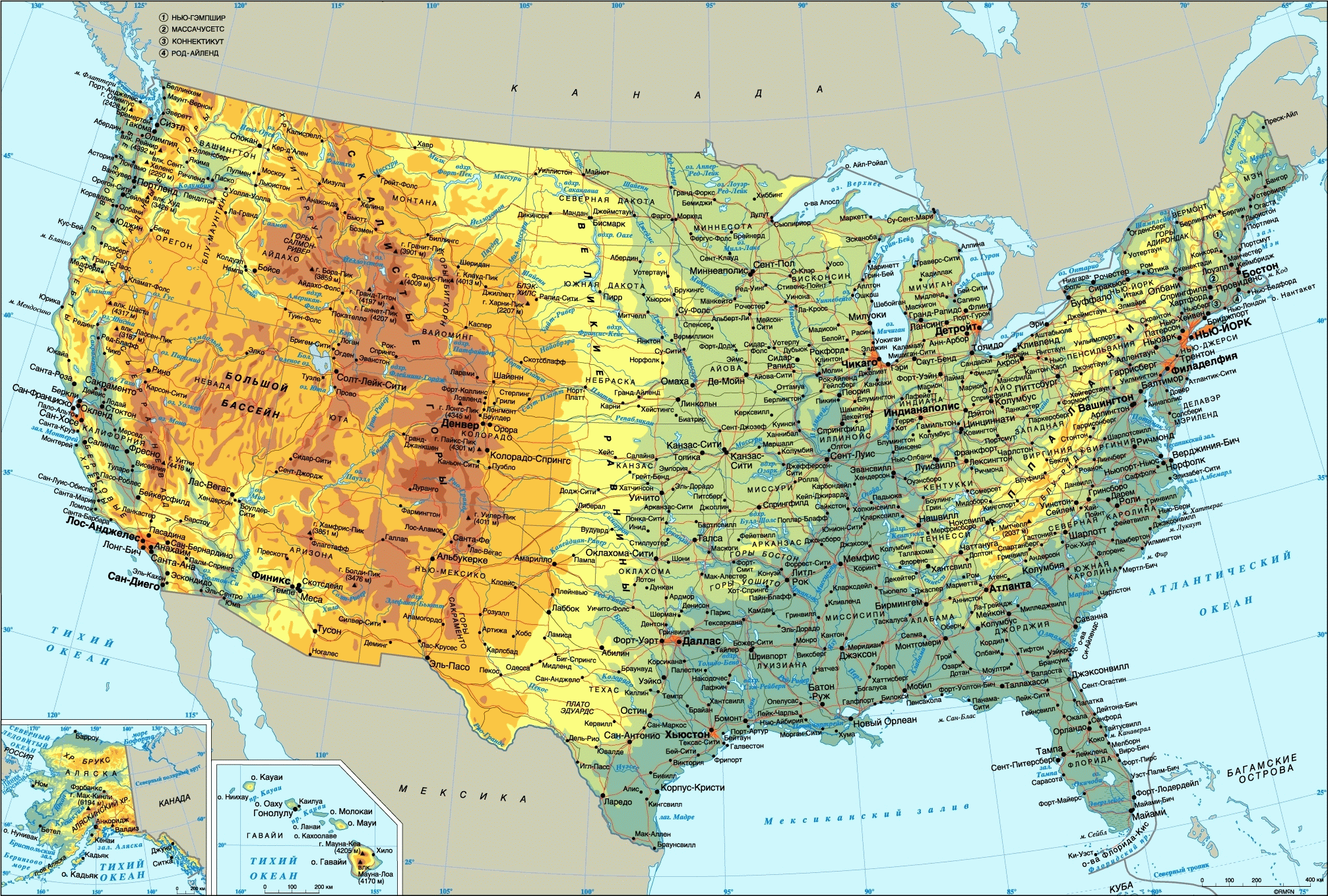 Riddles
I have cities but no houses; forests but no trees, rivers but without water. What am I?
a map
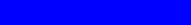 History
The monarch of United Kingdom is not the monarch of which country?
South Africa
Canada
Australia
New Zealand
South Africa
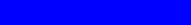 Holidays around the world , 300
What holiday do English people celebrate on the 5th of November?
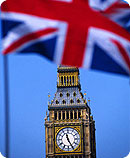 Guy Fawkes Night
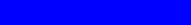 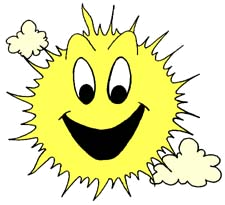 London
Where are the tombs of many kings and queens and other famous people?
in Westminster   Abbey
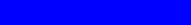 The UK
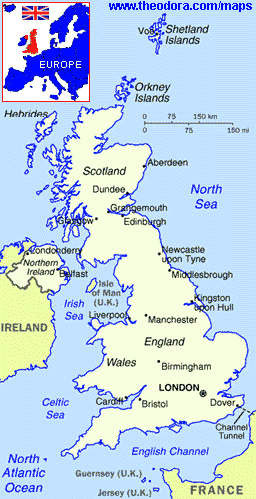 What is Great Britain? What does it include?
an island
England, Wales, Scotland
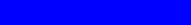 Riddles
What has no head, no arms, no legs, and still has a tongue?
a shoe
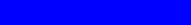 History
Which ancient monument would you find on Salisbury Plain?
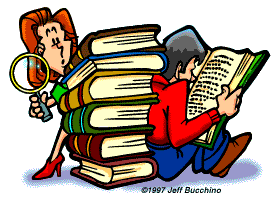 Stonehenge
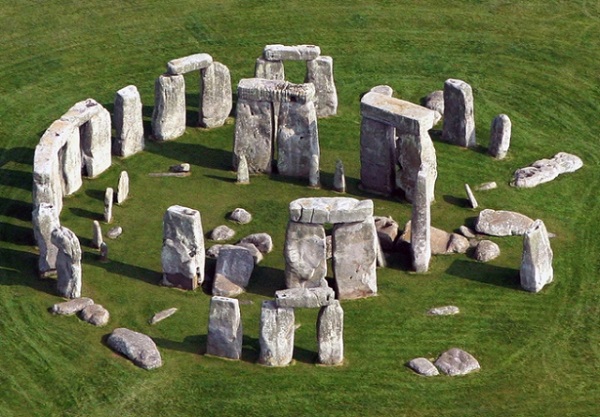 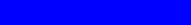 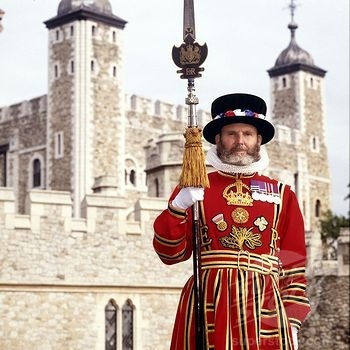 London
Who is a beefeater?
a person who guards the Tower of London
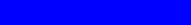 The UK
Who is the head of England?
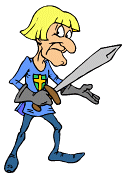 A queen or a king
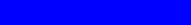 Holidays around the world
What holiday is celebrated in the USA on the fourth Thursday in November?
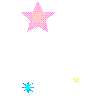 Thanksgiving day
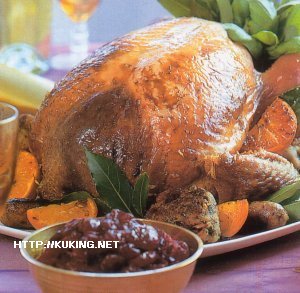 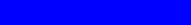 Geography
Which country accounts for just over half of the total square miles of the United Kingdom?
England
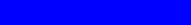